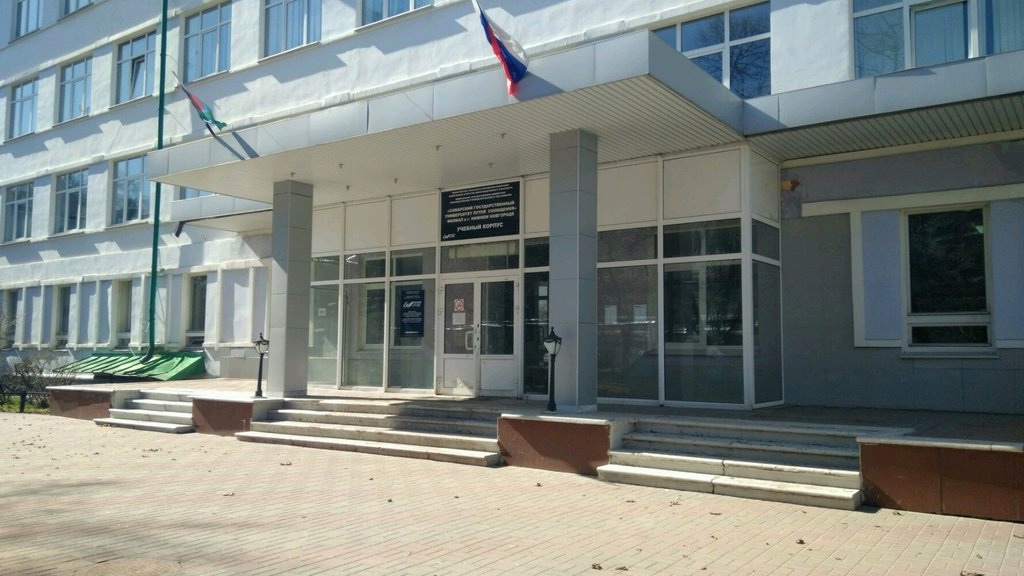 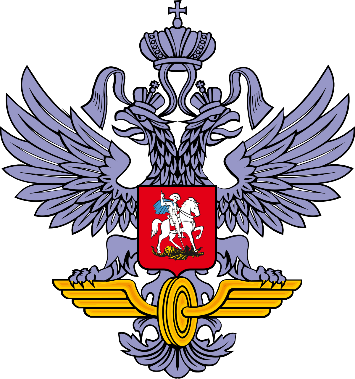 Трудоустройство выпускников СПО 2022 года
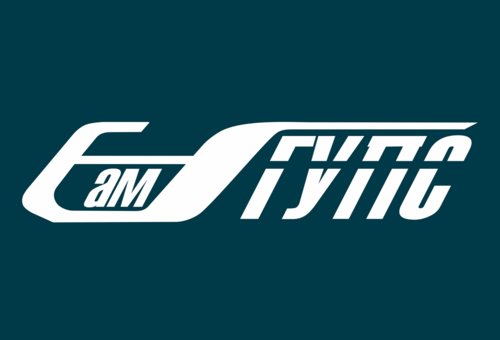 Филиал СамГУПС в г. Нижнем Новгороде
22 марта 2022 год 

Приглашенные работодатели:  
1. Дубова Н.Н. - начальник регионального общего центра обслуживания _ структурного подразделения Центра корпоративного учёта и отчетности «Желдоручет» - филиала ОАО «РЖД»
2. Володина Ю.В. – заместитель начальника регионального общего центра обслуживания _ структурного подразделения Центра корпоративного учёта и отчетности «Желдоручет» - филиала ОАО «РЖД»
3. Алексеева О.В. – заместитель начальника ЗРОЗН
4. Волкова В.Е. – начальник ЗРОЗН 
5. Кельдюшева Д. И. – главный специалист ГУ НО ЦЗН г. Н. Новгорода 
6. Ильина Н.А. – начальник отдела профессионального обучения и профессиональной ориентации – Городской центр занятости.
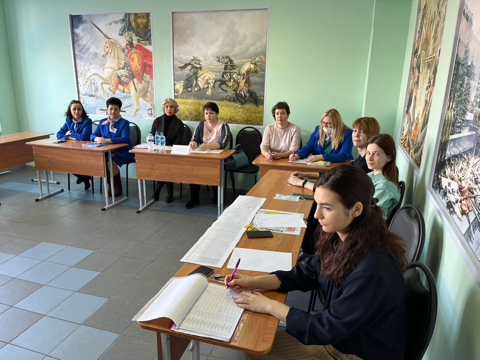 Работа комиссии по трудоустройству выпускников специальности 38.02.01Экономика и бухгалтерский учёт (по отраслям)
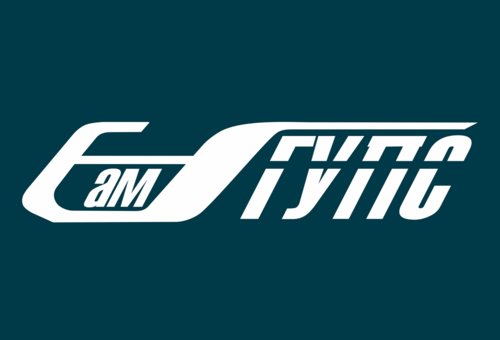 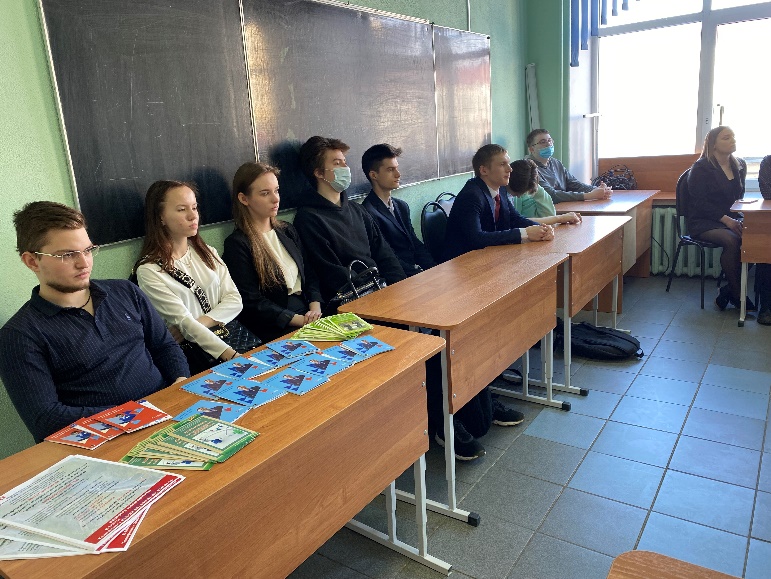 Из 19 студентов группы ННЭК-311 специальности «Экономика и бухгалтерский учёт (по отраслям), присутствовали 17 человек. 
приглашены трудоустраиваться в ГОЦОР – 7 человек; 
получать очное/заочное высшее образование – 6 человек; 
служба в армии – 2 человека;
свободный диплом – 1 человек;
ООО «Бухгалтерия БИЗНЕСА» - 1 человек;
ИП Цирков МВ – 1 человек.
Филиал СамГУПС 
в г. Нижнем Новгороде
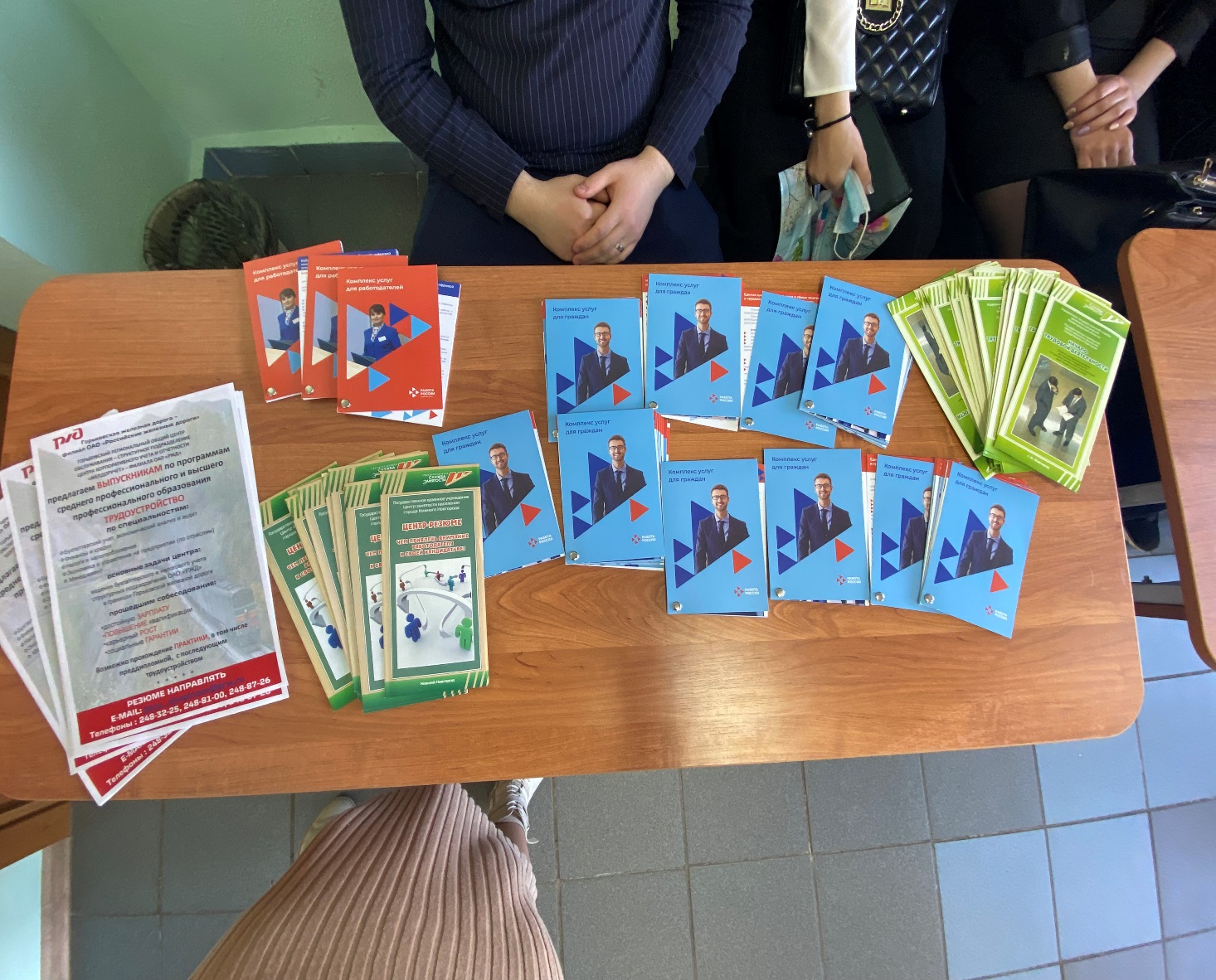 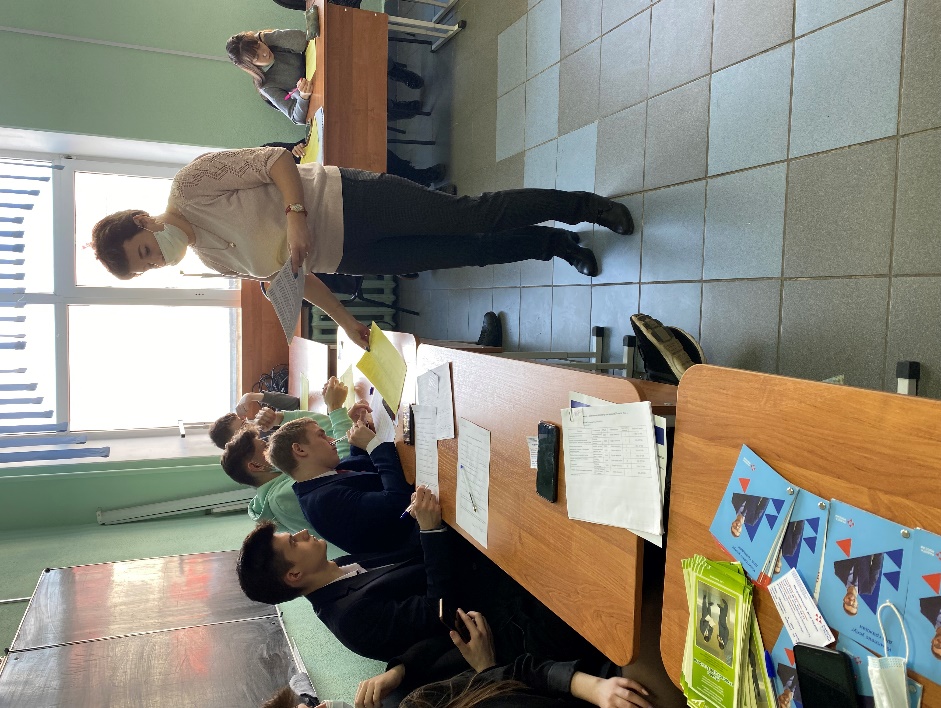 Работа комиссии по трудоустройству выпускников специальности 38.02.01Экономика и бухгалтерский учёт (по отраслям)
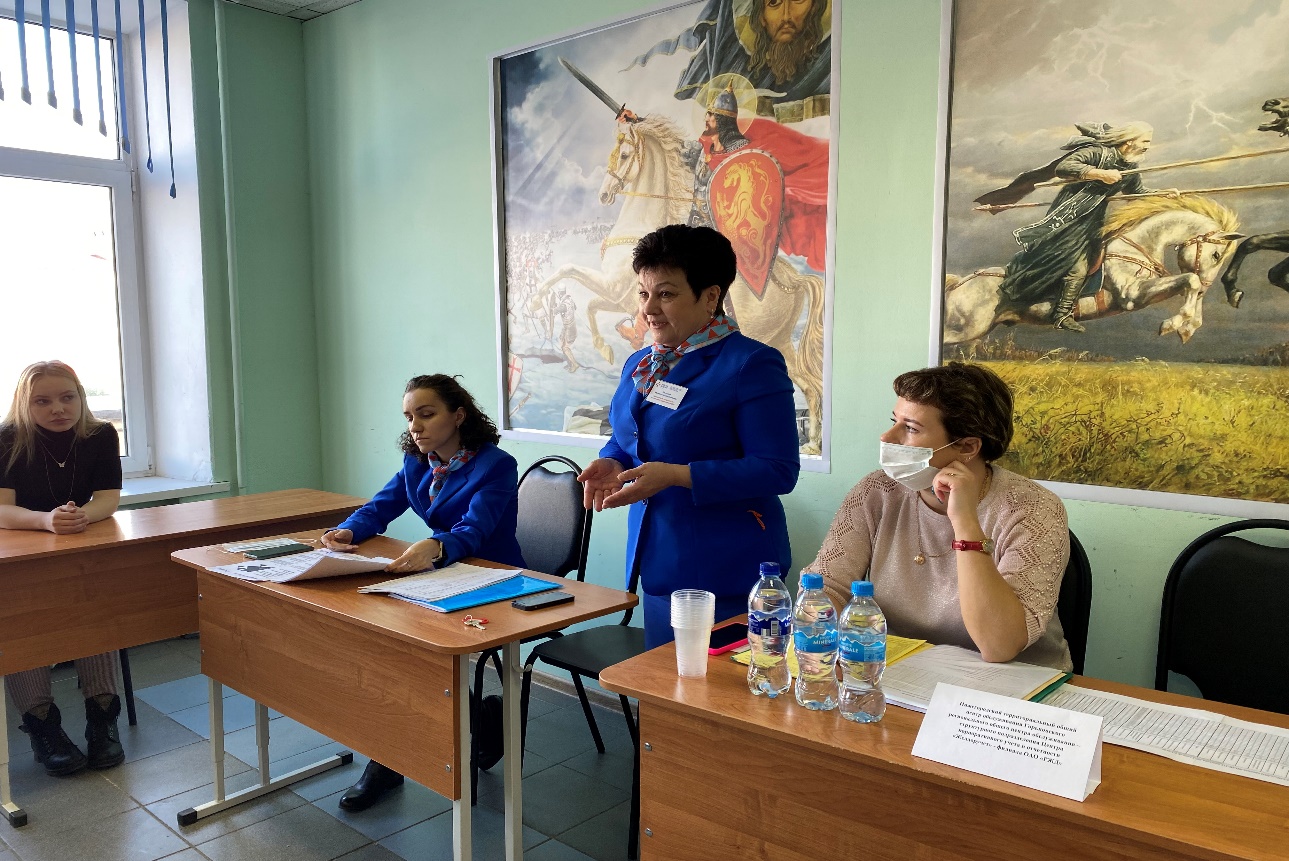 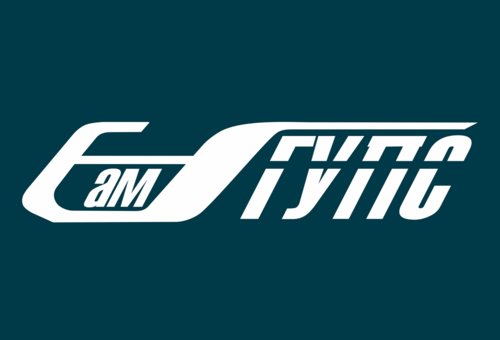 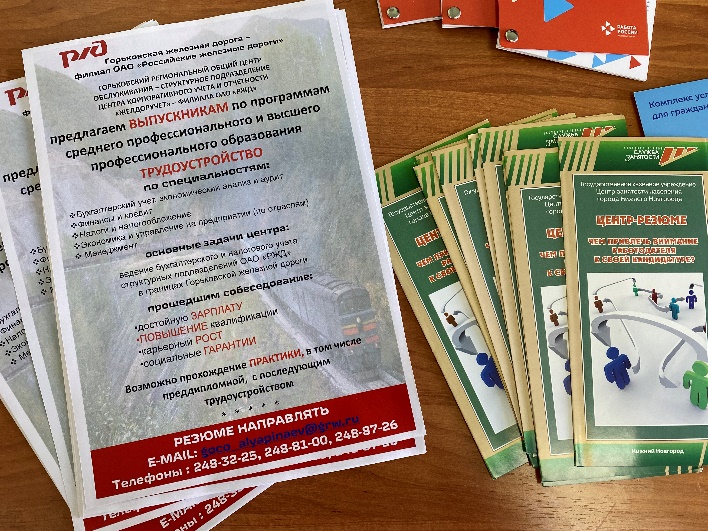 Филиал СамГУПС 
в г. Нижнем Новгороде